Hand Hygiene in Oral Health/Dental Setting
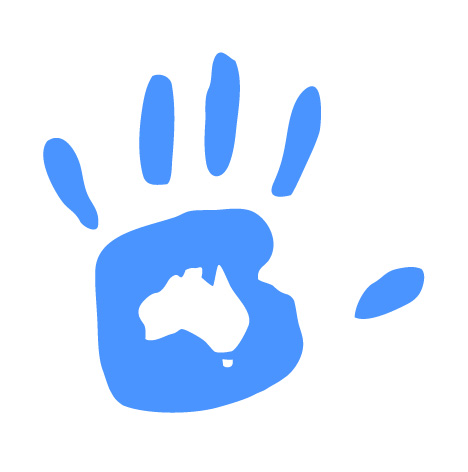 Adapted from the 'My 5 moments for hand hygiene', URL: http://www.who.int/gpsc/5may/background/5moments/en/index.html © World Health Organization 2009. All rights reserved.
Learning Package Objectives
Introduce the potential for organism transfer related to hand hygiene practices in the oral health setting
Identify when hand hygiene should be performed in the Oral Health setting
Identify important considerations for hand hygiene  and glove use in the Oral Health setting
The Zones
In the oral health setting there are two zones:

The CONTAMINATED zone and the CLEAN zone –
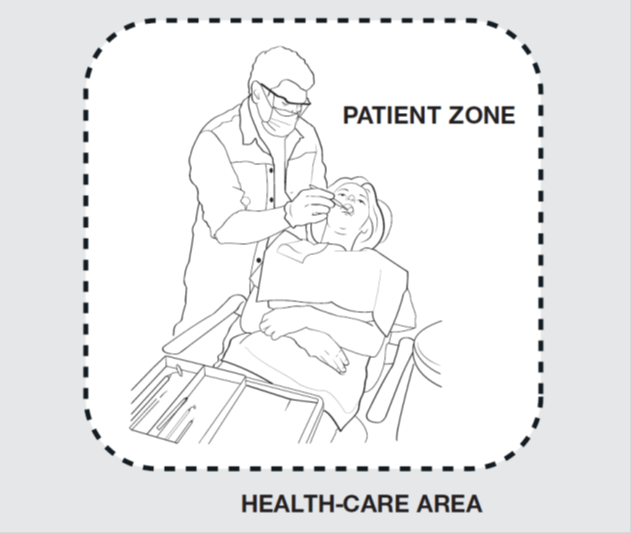 The CONTAMINATED zone (or patient zone) is the area directly around the patient that may become contaminated by the treatment once in progress, this includes the patient themselves.

The CLEAN zone (or healthcare zone) is the area outside of the contaminated area and should not become contaminated with patient blood or saliva
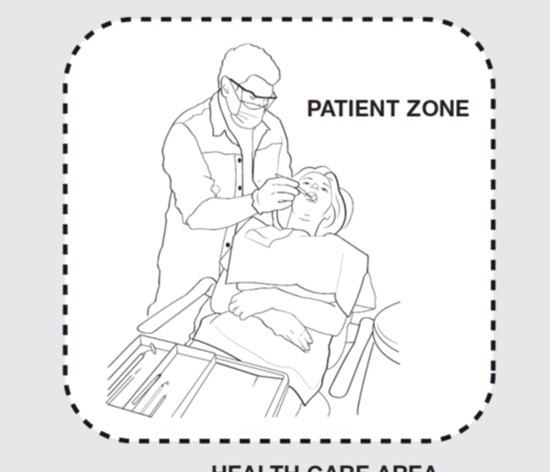 The Contaminated Zone
The CONTAMINATED zone contains:
The patient
The dental chair
Any surface or item touched during a procedure/treatment
Any other surface or item that may be deemed contaminated by the treatment in progress
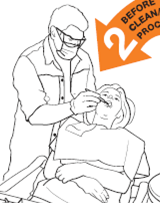 The Contaminated Zone
Although in the Oral Health setting a patient may only be in this zone for a short period of time their organisms will still contaminate the area.
In addition, this zone may become contaminated with the patient’s saliva and blood from spread of droplets, splash and splatter during procedures.
Aerosols may also be generated during the use of high speed hand pieces. These then fall, covering and contaminating hard surfaces within this zone.
All items and surfaces within the contaminated zone must be decontaminated, cleaned, sterilised or disposed of between each patient.
The Clean Zone
The Clean Zone is the area OUTSIDE of the contaminated zone.
It includes –
The desk/work station/computer area
Patient chart/records
All surfaces and drawers where clean or sterilised instruments are stored and never come in contact with contaminated instruments or equipment. 

The Clean Zone is NOT part of the Contaminated Zone, staff should not move between the patient and the Clean Zone without performing hand hygiene.
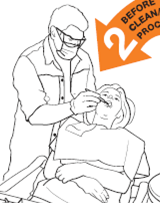 The Clean Zone
Although the clean zone should NOT be contaminated during any treatments, the clean zone WILL  contain organisms that are foreign to the patient.
These organisms can potentially be harmful to the patient if transferred from the CLEAN ZONE to the patient via hands.
This transmission can result in infection, particularly during treatments/procedures.
Oral health/dental staff should not move from the Clean Zone to touching the patient without cleaning hands.
Principles behind hand hygiene
Patients being treated in the oral health setting are at risk of  a healthcare-associated infections if organisms are transferred between patients, staff and/or the environment.
The environment in the oral health/dental facility contains a wide variety of different organisms that can be transferred to patients or staff.
Although the patient’s mouth is not a sterile site, foreign microorganisms should not be introduced.
Hand hygiene in the Oral Health Setting
Performing hand hygiene at the correct times will prevent -
Transfer of organisms to the patient (usually from another patient or from the CLEAN zone)
Introduction of foreign organisms during dental/oral health treatments 
Transfer of organisms to staff (during OR after treatments)
Contamination of the Clean zone and extended environment
Defining the Moments for Hand Hygiene in the Oral Health setting
Moment 1 – Before Touching a Patient
In the oral health setting hand hygiene should be performed –
Before entering the CONTAMINATED zone and touching the patient.
This will protect the patient from the potential transfer of organisms (usually from another patient or from the CLEAN zone)
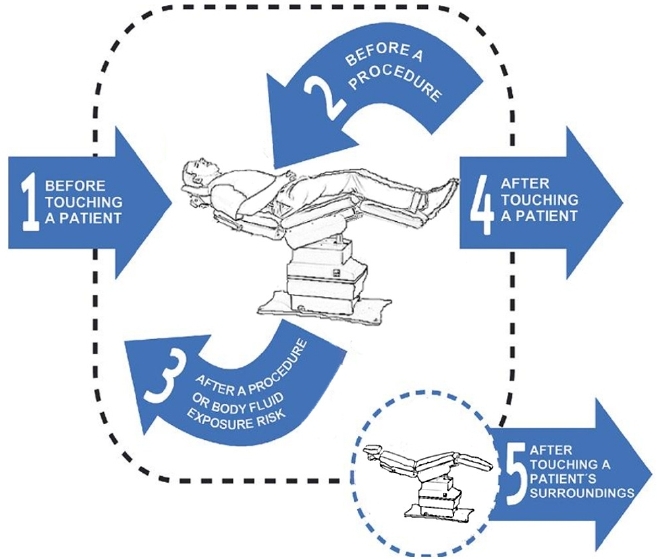 Patient
Refers to any part of the patient, their clothes, or any medical device that is connected to the patient.
Key Principle for Oral Health
Hand hygiene should be performed on entering the CONTAMINATED zone, BEFORE touching the patient.
NOTE: if gloves are required, hand hygiene must still be performed prior to donning gloves.
Moment 1
Example
Dental Assistant enters contaminated zone, positions patient in dental chair, assists the patient to apply their bib and safety glasses.

Hand hygiene should be performed on ENTERING the contaminated zone BEFORE touching the patient.
Moment 2 – Before A Procedure
In the oral health setting hand hygiene should be performed –
IMMEDIATELY before donning gloves and starting a procedure/treatment

This will protect the patient from the potential introduction of foreign organisms during the procedure/treatment.
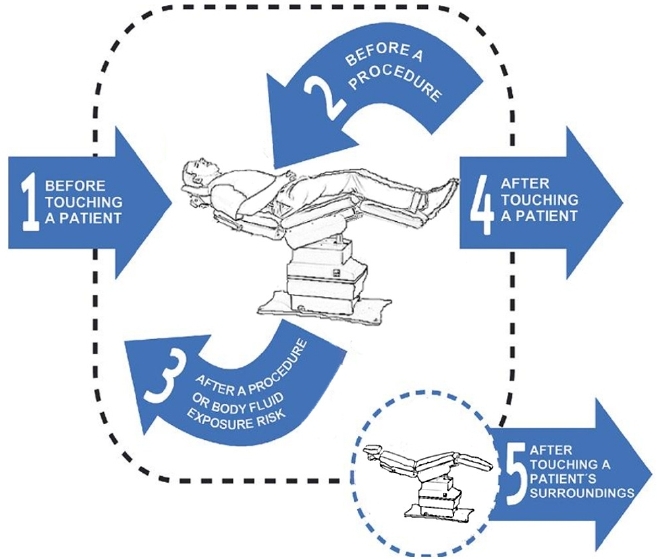 Key Principle for Oral Health
Hand hygiene is to be performed before all glove use. Always perform hand hygiene immediately prior to donning gloves.
NOTE: Once hand hygiene has been performed and gloves applied, only equipment required for that procedure should be touched.
Moment 2
Example
Dentist performs a tooth extraction.

Hand hygiene should be performed IMMEDIATELY prior to donning gloves and starting the extraction.
Moment 3 - After A Procedure or Body Fluid Exposure Risk
In the oral health setting hand hygiene should be performed 
IMMEDIATELY after removing gloves on completion of a procedure/treatment or after cleaning of contaminated area.
This will protect the patient, the staff and the clean zone from the potential contamination of micro-organisms
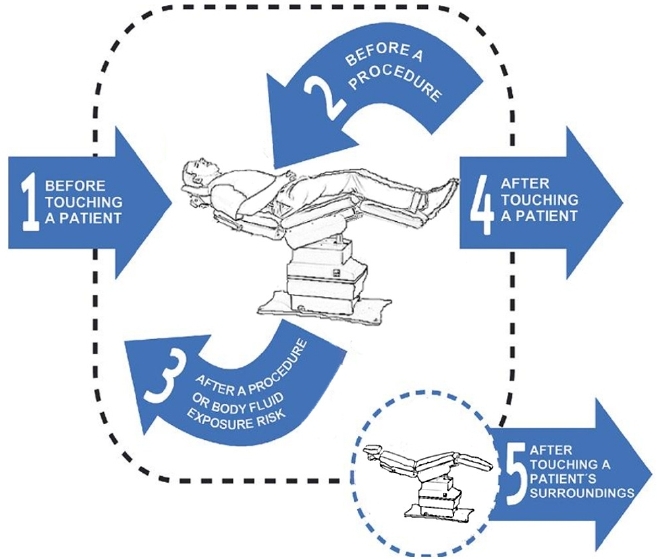 Body Fluid Exposure Risk
Any situation where contact with body fluids may occur. 
Includes contact with items/surfaces within the Contaminated Zone.
Actual or potential contact with:
Body fluids (including, but not limited to) -
Blood 
Saliva 
Tears
Mucous and pus
Vomitus 
Urine, faeces
Extracted teeth
Tissue samples, including biopsy specimens, cell samples
Key Principle for Oral Health
Hand hygiene is to be performed after all glove use. Always perform hand hygiene IMMEDIATELY on removing gloves.

NOTE: If the staff member is required to move out of the contaminated zone (particularly to the clean zone) during a procedure they are required to remove gloves and perform hand hygiene. 
Hand hygiene will be required again prior to donning new gloves if returning to the procedure.
Moment 3
Example
Dentist performs a tooth extraction.

Hand hygiene should be performed IMMEDIATELY prior to donning gloves and starting the extraction.

Hand hygiene should be performed IMMEDIATELY after removing gloves at the end of the extraction.
Example
Dental assistant removes instruments from the CONTAMINATED zone and moves them to the collection area.

Hand hygiene should be performed IMMEDIATELY after removing gloves after moving the contaminated instruments.
Moment 4 – After Touching A Patient
In the oral health setting hand hygiene should be performed –
- On leaving the CONTAMINATED zone after touching the patient.

This will protect the staff and the clean zone from potential contamination with patient organisms.
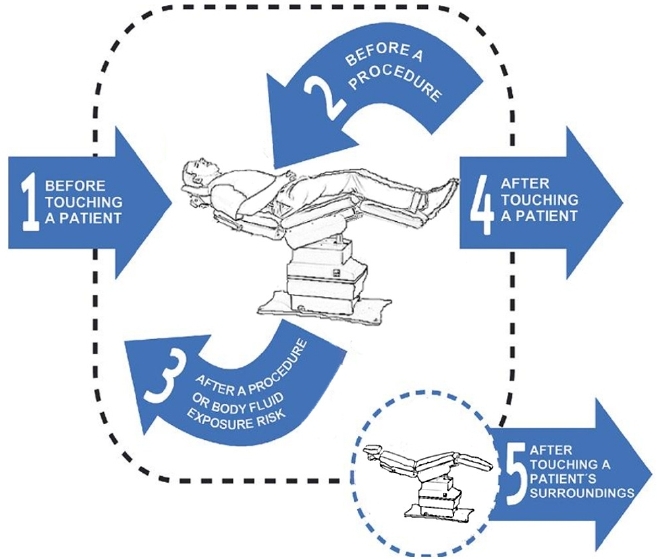 Key Principle for Oral Health
Hand hygiene should be performed on exiting the CONTAMINATED zone, AFTER touching the patient.

NOTE: if gloves were worn, hand hygiene must still be performed on removal of gloves.
Example
Dental assistant walks in, positions the patient in the dental chair, assists the patient to apply safety glasses and bib, then moves to the clean zone.

Hand hygiene should be performed on leaving the CONTAMINATED zone BEFORE moving to the CLEAN zone.
Moment 5 – After Touching Surroundings
In the oral health setting hand hygiene should be performed 
On leaving the CONTAMINATED zone if any items have been touched. 

This will protect the staff and the clean zone from potential contamination with patient organisms.
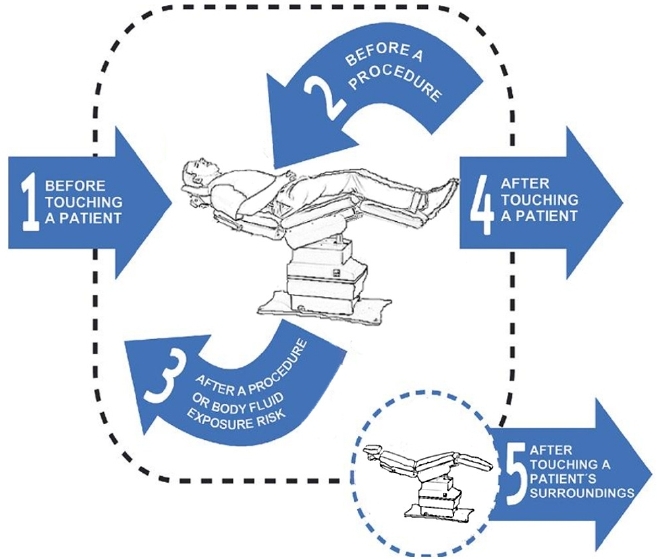 Immediate Patient Surroundings
A space temporarily dedicated to an individual patient for that patient’s visit-  
	In the oral health setting this includes:
Dental chair and equipment
Patient’s personal belongings 
Anything touched by HCW (other than items used during a procedure/treatment) while caring for that patient
Key Principle for Oral Health
Hand hygiene should be performed on exiting the CONTAMINATED zone, AFTER touching the surroundings.
NOTE: 
- If gloves were worn, hand hygiene must still be performed on removal of gloves.
- If there has been contact with the patient’s blood or saliva this will be a Moment 3.
Moment 5
Example
Dental assistant walks in, adjusts the patient position by touching the control panel and then moves out of the contaminated zone.

Hand hygiene should be performed on leaving the CONTAMINATED zone.
Glove Use
Gloves are not a substitute for hand hygiene 
Hand hygiene should be performed before & after all glove use
Always perform hand hygiene immediately prior to donning gloves
Always perform hand hygiene immediately after removing gloves
Gloves are a single use item: they are to be used once and disposed off, not disinfected or washed
Key Message for Hand Hygiene in Oral Health
Perform hand hygiene on entering the Contaminated Zone (patient zone)
Perform hand hygiene on leaving the Contaminated Zone (patient zone)
If moving between the Contaminated and Clean Zones, hand hygiene is ALWAYS required
Perform hand hygiene immediately prior to donning gloves
Perform hand hygiene immediately after removing gloves
If you always follow these principles you will always be protecting the PATIENT, YOURSELF, other STAFF and the CLEAN ZONE.
The 5 Moments
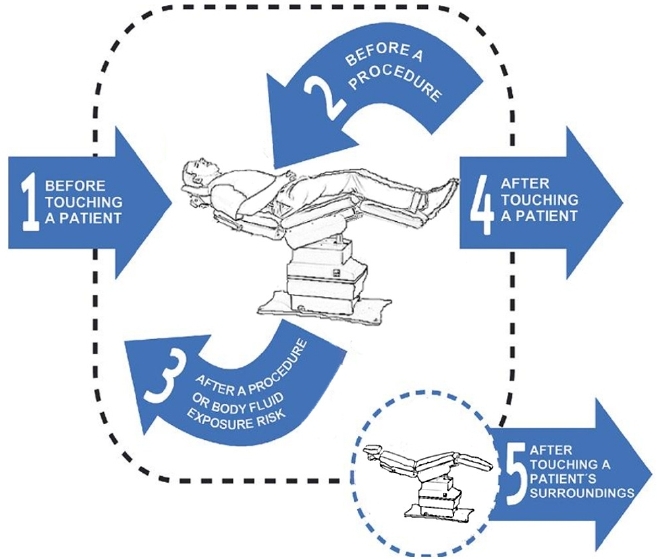